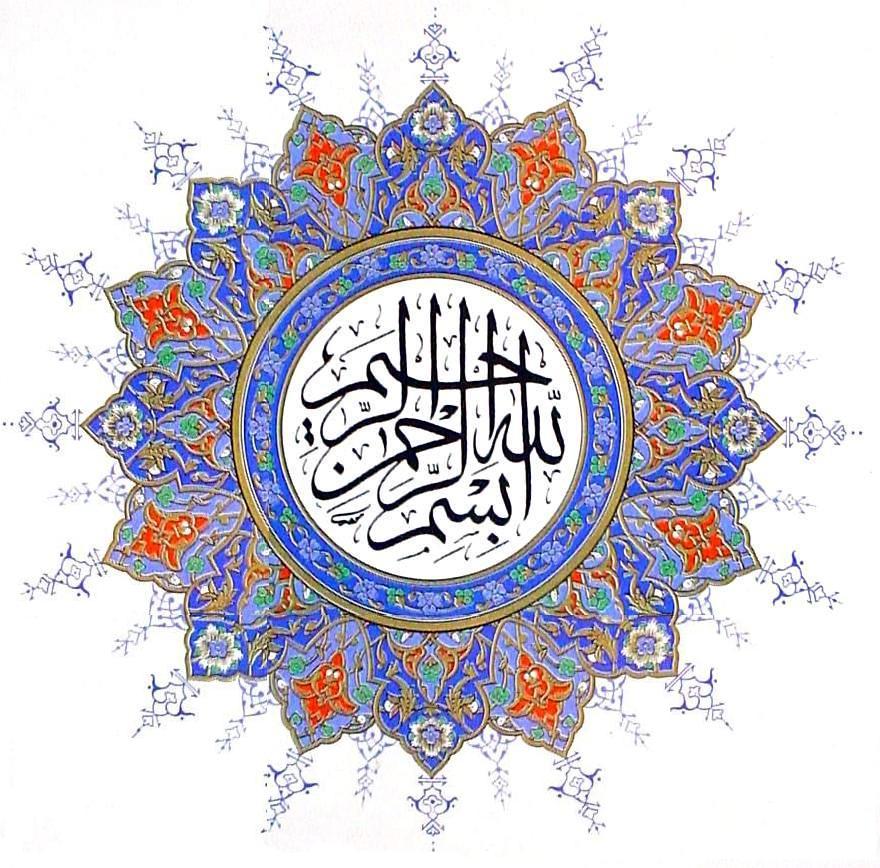 1
1
2
مدیریت منابع آب ایران
Iran Water resources
فصل دوم: بحران آب در ایران
4
بحران آب
مفاهيم و تعاريفبحران
 پیشامدی است که بصورت ناگهانی و گاهی فزاینده رخ می‌دهد و به وضعیتی خطرناک و ناپایدار برای فرد، گروه و یا جامعه می‌انجامد. بحران باعث بوجود آمدن شرایطی می‌شود که برای برطرف کردن آن نیاز به اقدامات اساسی و فوق‌العاده است.
بحران‌ها بر حسب نوع و شدت متفاوتند. بحران یک فشارزایی بزرگ و ویژه است که باعث در هم شکسته شدن انگاره‌های متعارف و واکنش‌های گسترده می‌شود و آسیب‌ها، تهدیدها، خطرها و نیازهای تازه‌ای به وجود می‌آورد. 
بحران همچنان که نشانگر یک مانع، آسیب، ضایعه یا تهدید است، نشانگر فرصت برای رشد یا افول نیز می‌باشد.
5
بحران آب
ویژگی های بحران

معمولاً غیر قابل پیش‌بینی است (یعنی نمی‌توان پیش‌بینی کرد که کی و در کجا اتفاق می‌افتد) اما معمولاً غیرمنتظره نیست.
بیشتر یک وضعیت اضطراری و آنی است تا یک حالت ماندگار
پویا و متغیراست

بحران شناسی 
بحران شناسی بخش مهمی از فرایند مدیریت بحران و پژوهش‌های مربوط به آن را تشکیل می‌دهد. شناخت هر چه دقیق تر بحران، همچون هر حوزه مدیریتی دیگری، به کنترل و هدایت هرچه موثرتر آن کمک کرده و مدیران بحران می‌توانند با تفکیک تفصیلی مسئله پیش رو، آن را مدیریت پذیر گردانند.
6
بحران آب
انواع بحران
بحران شخصی
بحران اجتماعی
بحران اقتصادی
بحران سیاسی
بحران بین‌المللی
بحران زیست محیطی
7
بحران آب
بحران آب 
بحران آب سلسله چالش‌ها و مشکلات ناشی از کمبود آب و استفاده نادرست از منابع آب در جهان است.

بحران آب بيش از هر جنگي در تاريخ بشر، جان انسان ها را تهديد خواهد كرد(سازمان بهداشت جهاني)
8
بحران آب
مفاهيم و تعاريف نشـانه هـاي بحـران آب  نشـانه هـاي فنـي بحـران آب 
خشك شدن چشمه ها ، عميق تر شدن چاه ها ، كاهش سطح درياچه ها و تـالاب هـا، افزايش دامنه هاي آلودگي آب ، پر نشدن و سرريز نكردن هيچ يك از سـدهاي مخزنـي و كـاهش بازده محصولات ديم ، ناپديد شدن زمين هاي مرطوب و.. 
نشانه هاي سياسي و اجتماعي
مناقشـه شديد بين ممالك آسياي ميانه بر سر آب پديدار گشت 
 نمونه هاي اين نـوع مناقشـات فراواننـد و روز به روز هم بيشتر و حاد تر مي شوند
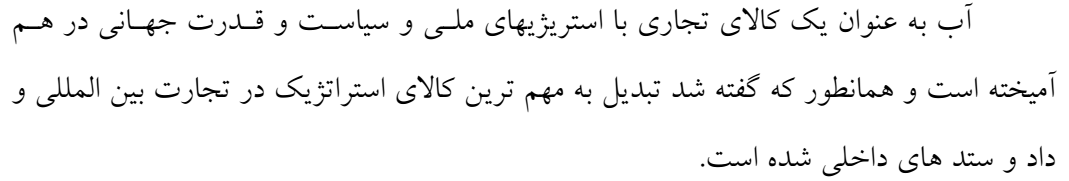 9
بحران آب
كالاي استراتژيك
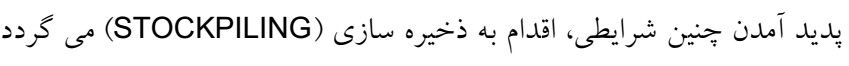 10
بحران آب
شاخص‌های تعیین بحران آب
  شاخص فالکن مارک
فالکن مارک بحران آب را بر اساس مقدار سرانه منابع آب تجدیدپذیر سالانه هر کشور تعریف کرده است.
میزان سرانه آب 1700 مترمکعب در سال را به‌عنوان شاخص کمبود معرفی کرده است.
سرانه منابع آب سالانه تجدیدپذیر بیش از 1700 مترمکعب فاقد مشکل آب
سرانه منابع آب بین 1000 تا 1700 مترمکعب با تنش آبی
دارای سرانه آب تجدیدپذیر از 1000 تا 500 مترمکعب با کمبود آب
 سرانه آب کمتر از 500 مترمکعب در سال، دارای بحران شدید.
11
بحران آب
شاخص‌های تعیین بحران آب
 شاخص سازمان ملل 
بنیاد کمیسیون توسعه پایدار سازمان ملل میزان درصد برداشت از منابع آب تجدیدپذیر در هر کشور را به‌عنوان شاخص اندازه‌گیری بحران آب معرفی کرده است.
هرگاه میزان برداشت آب یک کشور بیشتر از 40 درصد کل منابع آب تجدیدپذیر آن باشد این کشور با بحران شدید آب مواجه است 
 اگر این مقدار در حد فاصل 20 تا 40 درصد باشد بحران در وضعیت متوسط 
 اگراین شاخص بین 10 تا 20 درصد باشد بحران در حد متعادل 
 کمتر از 10 درصد بدون بحران تلقی می‌شود. 
با توجه به اینکه در ایران هم‌اکنون 70 درصد کل آب تجدیدپذیر کشور مورداستفاده قرار می‌گیرد، ایران در وضعیت بحران شدید آبی قرار دارد.
12
بحران آب
شاخص‌های تعیین بحران آب
 شاخص موسسه بین‌المللی مدیریت آب 

درصد برداشت کنونی نسبت به کل منابع آب سالانه 
 درصد میزان برداشت آب در آینده نسبت به برداشت آب در حال حاضر 

بر اساس این شاخص نیز ایران در وضعیت بحران شدید آبی قرار دارد.
13
بحران آب
راهكارهاي مقابله با بحران آب 
الف- ايجاد و كشف منابع جديد؛
ب- حفظ منابع فعلي در دسترس و استفاده برنامه ريزي شده از آن؛
14
بحران آب
بحران آب در ایران 
بحران آب در ایران سلسله چالش‌ها و مشکلات ناشی از کمبود آب و استفاده نادرست از منابع آب در کشور ایران است.
ایران کشوری با اقلیم عمدتاً گرم و خشک است. 
رشد سریع جمعیت مهمترین عامل کاهش سرانه آب تجدیدشونده کشور در قرن گذشته بوده است. 
جمعیت ایران در طی این هشت دهه، از حدود ۸ میلیون نفر در سال 1300 به ۷۸ میلیون نفر تا پایان سال ۱۳۹۲ رسیده است.
 بر این اساس میزان سرانه آب تجدیدپذیرساﻻنه کشور از میزان حدود۱۳۰۰۰ متر مکعب در سال ۱۳۰۰ به حدود ۱۴۰۰ متر مکعب در سال ۱۳۹۲ تقلیل یافته و در صورت ادامه این روند، وضعیت در آینده به مراتب بدتر خواهد شد.
15
بحران آب
بحران آب در ایران 
منابع آب تجدید پذیر کل ایران به ۱۳۰ میلیارد متر مکعب بالغ می‌گردد. مطالعات و بررسی‌ها نشان می‌دهد که در سال ۱۳۸۶ از کل منابع آب تجدید شونده کشور حدود ۸۹/۵ میلیارد متر مکعب جهت مصارف بخش‌های کشاورزی، صنعت و معدن و خانگی برداشت می‌شده است که حدود ۸۳ میلیارد متر مکعب آن (۹۳ درصد) به بخش کشاورزی، ۵/۵ میلیارد متر مکعب (۶ درصد) به بخش خانگی و مابقی به بخش صنعت و نیازهای متفرقه دیگر اختصاص داشته است.
16
بحران آب
عوامل بحران آب در ایران 

افزایش سریع و رشد نامتوازن جمعیت در سطح کشور 

کشاورزی ناکارآمد و بهره وری بسیار پایین این بخش 

سوء مدیریت، عطش توسعه و فقدان نگرش دراز مدت
17
بحران آب
عوامل بحران آب در ایران 

افزایش سریع و رشد نامتوازن جمعیت در سطح کشور 

کشاورزی ناکارآمد و بهره وری بسیار پایین این بخش 

سوء مدیریت، عطش توسعه و فقدان نگرش دراز مدت
18
بحران آب
عوامل بحران آب در ایران 

افزایش سریع و رشد نامتوازن جمعیت در سطح کشور 
جمعیت ایران در قرن نوزدهم میلادی: زیر ۱۰ میلیون نفر 
 در سال ۱۹۷۹ جمعیت ایران : ۳۵ میلیون نفر 
 در دو دهه بعد از آن جمعیت ایران به دو برابر افزایش پیدا می‌کند.
بیشترین مصرف آب ایران در بخش کشاورزیست
با این حال مصرف خانگی مردم از آب های زیرزمینی تنها هشت تا هفت درصد است که رقم بالایی محسوب نمیشود و
اگر بیست درصد صرفه جویی در مصرف آنها محقق شود صرفا ۱.۵ درصد آب کشور نجات پیدا میکند.
مصرف خانگی سهم کمی در استفاده از آب و بحران آب کشور دارد.
19
بحران آب
عوامل بحران آب در ایران 

کشاورزی ناکارآمد و بهره وری بسیار پایین این بخش 

تنها 12 درصد مساحت ایران زیر کشت می‌رود، 

حدود ۹۳ درصد مصرف آب مربوط به کشاورزی است 

تنها ده درصد تولید ناخالص ملی کشور از راه کشاورزی به دست می آید 

 ۱۷ درصد نیروی کار کشور در این بخش مشغول هستند
20
بحران آب
عوامل بحران آب در ایران 

سوء مدیریت، عطش توسعه و فقدان نگرش دراز مدت 
سازمان محیط زیست سرعت استفاده از منابع آب زیرزمینی در ایران را در قیاس با استاندارد جهانی سه برابر بیشتر تخمین می‌زند.

این برداشت بی‌رویه عامل خشکیدن ۲۹۷ دشت از ۶۰۰ دشت ایران میباشد

بخاطر عدم رسیدگی به شبکه ی انتقال آب 35 میلیارد مترمکعب آب در مسیر انتقال هدر می‌رود. 

مطابق گزارش شرکت آب و فاصلاب، ۴۰ % از شبکه آب کشور فرسوده اعلام شد.۱۳ % از کل هدر رفتن آب ایران تا این تاریخ به موجب همین فرسودگی بوده است.
21
بحران آب
نمود های بحران آب در ایران

خشکسالی در دهه ۱۳۸۰

میزان بارندگی

آثار و تبعات خشکسالی

اقدامات دولت

ریزگردها در خوزستان
22
بحران آب
نمود های بحران آب در ایران
خشکسالی در دهه ۱۳۸۰
در فروردین ۱۳۸۷، سازمان هواشناسی ایران  خبر وقوع خشکسالی و کاهش شدید بارندگی در زمستان ۱۳۸۶ را اعلام کرد.
 سازمان هواشناسی ایران از ادامه یافتن خشکسالی برای ۴ سال، یعنی تا پایان سال ۱۳۹۰ خبر داد.
 این رویداد همچنان ادامه دارد و تاکنون خسارات بسیاری را به ایران وارد کرده‌است. 
مقامات دولتی این خشکسالی را شدیدترین خشکسالی در ۴۰ سال اخیر ارزیابی کردند.
پیش از اعلام توسط رئیس سازمان هواشناسی در اسفند ۱۳۸۶ و در پی کاهش شدید بارندگی روحانیون محلی در بسیاری از شهرها و استان‌ها اقدام به برپایی نماز باران کرده بودند. 
 وزارت نیرو نیز پس از سازمان هواشناسی خبر وقوع خشکسالی شدید در ایران را تأیید و خواستار برپایی نماز باران توسط مردم شد.
23
بحران آب
نمود های بحران آب در ایران

میزان بارندگی

آثار و تبعات خشکسالی
وزارت نیرو پیش‌بینی کرد که ۱۲۰ شهر و ۶۰۰۰ روستا در ایران در سال ۱۳۸۷ با مشکل کمبود آب بطور جدی مواجه خواهند شد. 
خشکسالی همچنین منجر به وارد آمدن آسیب‌های جدی به محیط زیست ایران نیز شد. 
شبکه برق ایران دست کم با کمبود ۵۵۰۰ مگاوات برق مواجه می‌شود و احتمال قطع برق افزایش می‌یابد. 
همچنین کیفیت آب آشامیدنی در شهرها نیز کاهید و دولت ناچار به بهره‌برداری بیشتر از چاه‌ها برای تأمین آب آشامیدنی شد.
24
بحران آب
نمود های بحران آب در ایران

اقدامات دولت
دولت برای جبران خسارات ناشی از خشکسالی لایحه‌ای در دو فوریت تقدیم مجلس کرد تا بر اساس آن مجوز برداشت ۲۰ هزار میلیارد ریال از صندوق ذخیره ارزی را برخلاف آثار تورمی آن بدست آورد درحالی‌که معاون وزیر نیرو خسارت‌های ناشی از خشکسالی را تنها ۱۵۰ میلیارد تومان اعلام کرده بود.
 تأکید دولت بر عدم آگاهی مردم از میزان و شدت خشکسالی و وضعیت فعلی کشور منجر به برگزاری غیر علنی جلسه مجلس گردید. برداشت دولت درنهایت به ۲ هزار میلیارد تومان افزایش یافت.
25
بحران آب
نمود های بحران آب در ایران

ریزگردها در خوزستان
مسئولان محیط زیست و کارشناسان این حوزه، منشأ اصلی بحران ریزگردها در استان خوزستان را خشک‌شدن بخشی از تالاب هورالعظیم بعلت عملیات حفاری وزارت نفت ایران می‌دانند. 
 رئیس سازمان حفاظت محیط زیست منشأ بخش دیگری از این ریزگردها را عراق معرفی می‌کند این در حالی است که برخی علل این بحران را فرامنطقه‌ای می‌دانند.
 سازمان هواشناسی ایران نیز با توجه به گزارش داده‌های دیدبانی منطقه، منشأ گردوخاک را داخلی دانسته و خیزش گرد و خاک را در بخش‌های جنوبی استان خوزستان می‌داند
 همانگونه که نقشه‌های تاوایی نشان می‌دهند، گردوخاک تولیدشده در سطح زمین، در حد واصل بین هسته تاوایی مثبت و منفی جابجا می‌شود و این مطلب موید این است که منشأ گردوخاک نمی‌تواند از عراق باشد.
26
بحران آب
راهکارها و استراتژی های خروج از بحران

برنامه ریزی بلند مدت برای مواجهه با کاهش سرانه آب با توجه به سیاست  افزایش جمعیت 
هر چند توزیع سنی جمعیت در حال حاضر نگرانی های موجهی از نقطه نظر اجتماعی-اقتصادی در میان تصمیم گیران دولتی ایجاد کرده است. اما، افزایش جمعیت با وجود بحران جدی و عمیق ایجاد شده و محدودیت منابع آب، نیازمند برنامه ریزی بلند مدت برای مواجهه با کاهش سرانه آب می باشد و محدود کردن روند شهر نشینی و مهاجرت همراه با برنامه ریزی برای توزیع مناسب جغرافیایی جمیعت باید در دستور کار دولت قرار بگیرد.
27
بحران آب
راهکارها و استراتژی های خروج از بحران
تغییرات ساختاری دربخش کشاورزی 
 الگوی کشت باید مطابق میزان دسترسی به منابع آب و سایر منابع با لحاظ الویت های ملی نظیر امنیت غذایی اصلاح شود.
 قیمت آب و انرژی در بخش کشاورزی می بایست در حد معقولی و همزمان با سیاستهای جدی حمایت اقتصادی و تشویقی به جهت ایجاد انگیزه برای بهره وری بیشتر از منابع بدون ایجاد فشار معیشتی بر کشاورزان افزایش یابد.
 دولت می بایست مشوقهای و زمینه لازم برای تشکیل نهادهای مشارکتیِ مدیریتی و شرکتهای تعاونیِ کشاورزیِ منطقه ای را ایجاد کند؛ این موسسات در افزایش بازدهی کشاورزی از طریق تجمیع ظرفیت سرمایه گذاری، مدیریت، بهره برداری، و هزینه های حفظ و نگهداری و همچنین قیمت گذاری و فروش محصول موثر خواهند بود.
28
بحران آب
راهکارها و استراتژی های خروج از بحران

ایجاد یک بازار آب جدید و کارا 
دولت باید پیگیر ایجاد یک بازار آب جدید و کارا باشد. ایرانیان باستان به داشتن سامانه موفق خرید و فروش آب، تخصیص و تقسیم آب، و مقررات و قانونگذاری در خصوص آب مشهور هستند. ایران مدرن هم نیازمند داشتن بازار آب مطمئن برای افزایش بازدهی اقتصادی در مصرف آب هستند.
ایجاد صندوق آب زیست محیطی
دولت می بایست به دنبال ایجاد صندوق آب زیست محیطی باشد و تلاش کند با خرید آب از زمینهای کشاوزی با سود اقتصادی پایین، به احیا اکوسیستم و روند تغذیه سفره های آب زیرزمینی کمک کند.
29
بحران آب
راهکارها و استراتژی های خروج از بحران

تغییر مدیریت آب ایران از حالت مدیریت بحران و واکنشی به حالت مدیریت پیشگیری و فعال
مدیریت آب ایران باید از حالت مدیریت بحران و واکنشی به حالت مدیریت پیشگیری و فعال تغییر یابد به طوری که مانع پیدایش و توسعه مشکلات منابع آبی و صدمات به محیط زیست کشور در زمان مناسب گردد. در چنین مدیریتی، به جای پرداختن به عوارض یک مشکل، به علاج اصل مشکل پرداخته می شود و به راه حلهای نرم و غیرسازه ای مفید مانند وضع مقررات، وضع مالیات، سازماندهی، نظارت، ... به همان اندازه بها داده می شود که به راه حلهای سخت (مهندسی) و سازه ای مانند ساخت سد، ساخت کانال آبیاری، ... تکیه می شود. یکی از اولین گامها در این راستا، کاهش تعداد تصمیم گیران در حوزه مدیریت منابع آب، از بین بردن سلسله مراتب غیرضروری در مدیریت آب کشور، و افزایش قدرت سازمان محیط زیست است.
30
بحران آب
راهکارها و استراتژی های خروج از بحران
افزایش توان اجرایی سازمان محیط زیست 
چنانچه قرار باشد همچنان سازمان محیط زیست همچون سالهای گذشته از لحاظ سیاسی از مرتبه پایین تری نسبت به سایر ارگان های دولتی نظیر وزارت جهاد کشاورزی و وزارت نیرو برخوردار باشد نمی توان به توسعه پایدار و احیاء محیط زیست امیدی داشت. سازمان محیط زیست می بایست توان اجرایی اعمال مقررات زیست محیطی، ارزیابی اثرات زیست محیطی، و اعمال مالیات محیط زیست را داشته باشد و با قدرت بتواند اجرایی شدن طرحهای عمرانی فاقد استاندارد لازم و مخرب برای اکوسیستم و محیط زیست جلوگیری نماید.